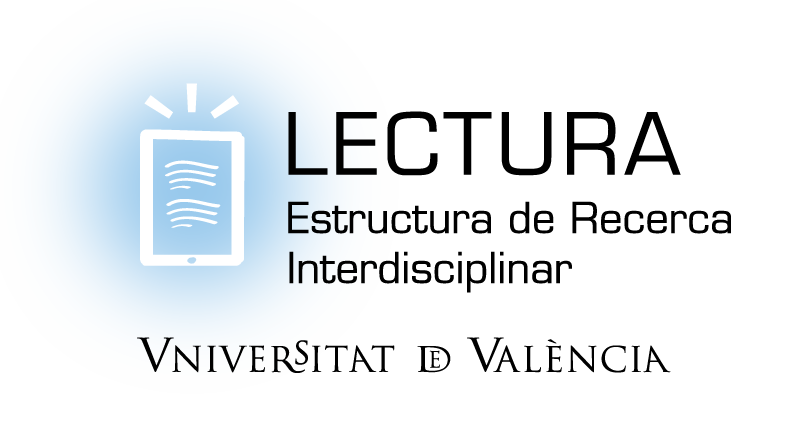 LECRIT (Programa de Lectura Crítica en Internet)
Capítulo 2:  ¿Qué dice Internet?
LECRIT  (PROGRAMA DE FORMACIÓN EN LECTURA CRÍTICA EN INTERNET)
Autores:  V. Ávila, I. Fajardo, P. Delgado, L. Salmerón.
Nº Registro: UV-MET-202183R
Vamos a trabajar con mis amigos Andrea y Julián
¡Hola! Hoy vamos a averiguar, con la ayuda de Internet, si es peligroso tomar pastillas para estudiar.
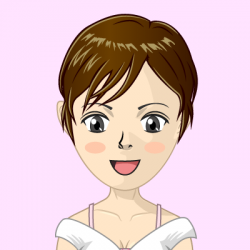 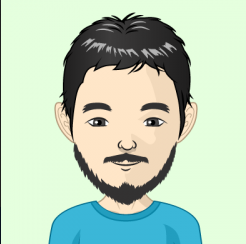 Andrea
Julián
LECRIT
 (PROGRAMA DE FORMACIÓN EN LECTURA CRÍTICA EN INTERNET)
Autores:  V. Ávila, I. Fajardo, P. Delgado, L. Salmerón.
Nº Registro: UV-MET-202183R
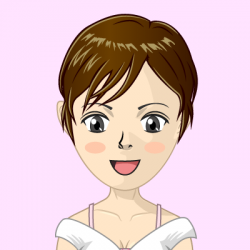 1
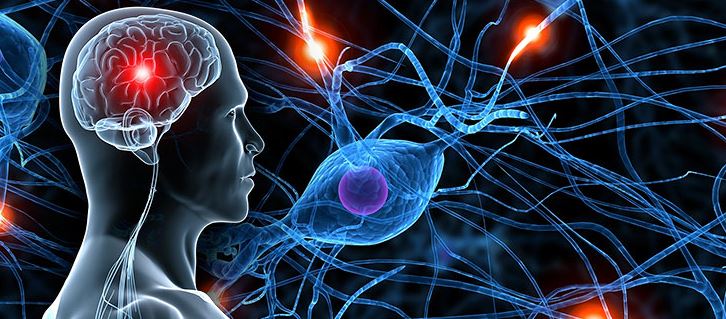 Noticias sobre   el cerebro: 

Construcción 

Características 

Investigación 

Contacto
Los peligros del dopaje cerebral 

Muchas personas consumen medicamentos para mejorar su capacidad de estudiar. Sin embargo, se recomienda precaución porque estos medicamentos pueden tener efectos secundarios peligrosos. El consumo de estos medicamentos puede causar dependencia, problemas de estómago, alteraciones del sueño o también que otras partes de nuestro cerebro funcionen peor. 
 
Todavía existen pocos estudios sobre el uso continuado de estos medicamentos por lo que los efectos secundarios aún son poco conocidos. En realidad son medicamentos para personas que tienen dificultad para concentrarse debido a una enfermedad. Por lo tanto, debemos saber que existen formas más sanas para aumentar la capacidad de estudiar y la concentración, por ejemplo, dormir lo suficiente y hacer ejercicio.
LECRIT
 (PROGRAMA DE FORMACIÓN EN LECTURA CRÍTICA EN INTERNET)
Autores:  V. Ávila, I. Fajardo, P. Delgado, L. Salmerón.
Nº Registro: UV-MET-202183R
¿QUÉ dice el texto que encontró Andrea?
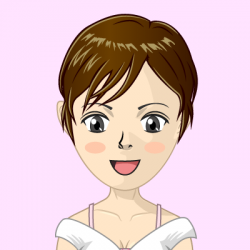 El texto dice que las pastillas pueden hacer daño al estómago, hacer que otras partes del cerebro funcionen peor o dar problemas de sueño. 
Solo se recomiendan para personas que no se pueden concentrar porque tienen una enfermedad. 
Es decir este texto dice que las pastillas son malas para aprender. 
¿Qué ha encontrado Julián?
LECRIT
 (PROGRAMA DE FORMACIÓN EN LECTURA CRÍTICA EN INTERNET)
Autores:  V. Ávila, I. Fajardo, P. Delgado, L. Salmerón.
Nº Registro: UV-MET-202183R
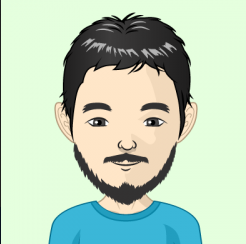 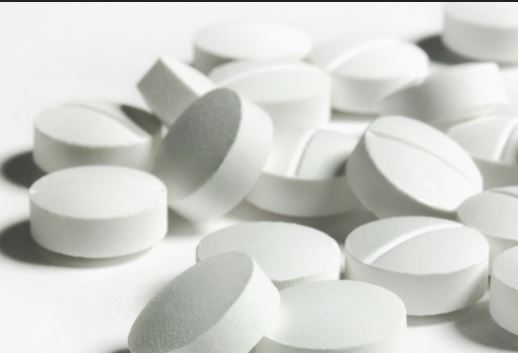 2
Noticia acerca de dopaje cerebral
Concentración y atención
Estimulante contra la fatiga 
Los tranquilizantes para el nerviosismo
Contacto
Dopaje cerebral: La solución para el próximo examen

Hay una manera de aumentar rendimiento de su mente: el dopaje cerebral. Esto puede gustar mucho a personas que tienen pruebas importantes como un examen. También apersonas con trabajos en los que se necesita mucha concentración y estar atento durante mucho tiempo como, por ejemplo, los cirujanos o los controladores aéreos. 
 
Los experimentos con las llamadas “pastillas para estudiar” dicen que esas pastillas aumentan la concentración. Los estudios también dicen que si las tomas rindes mucho más y se retrasa la aparición del cansancio y el sueño. Todo eso hace que se puedan conseguir mejores resultados en tareas que necesiten que la capacidad mental se aproveche al máximo. Además, no hay motivos para temer efectos secundarios. Por tanto, estas pastillas nos ayudarán a conseguir mejores resultados y, en definitiva, a mejorar y ser felices.
LECRIT
 (PROGRAMA DE FORMACIÓN EN LECTURA CRÍTICA EN INTERNET)
Autores:  V. Ávila, I. Fajardo, P. Delgado, L. Salmerón.
Nº Registro: UV-MET-202183R
¿QUÉ dice el texto que encontró Julián?
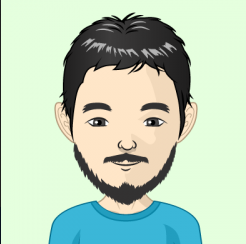 Este texto dice que las pastillas aumentan la concentración. 
También dice que si las tomas rindes mucho más y se retrasa la aparición del cansancio y el sueño. 
Por tanto, este texto que dice que las pastillas son buenas para aprender.
LECRIT
 (PROGRAMA DE FORMACIÓN EN LECTURA CRÍTICA EN INTERNET)
Autores:  V. Ávila, I. Fajardo, P. Delgado, L. Salmerón.
Nº Registro: UV-MET-202183R
¿Por qué uno dicen que son buenas y otro que son malas?
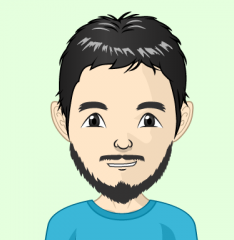 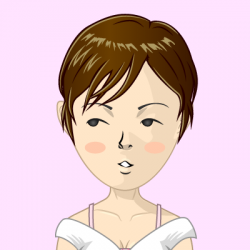 LECRIT
 (PROGRAMA DE FORMACIÓN EN LECTURA CRÍTICA EN INTERNET)
Autores:  V. Ávila, I. Fajardo, P. Delgado, L. Salmerón.
Nº Registro: UV-MET-202183R
Creo que es por qué en Internet hay mucha información y hay temas ‘controvertidos’
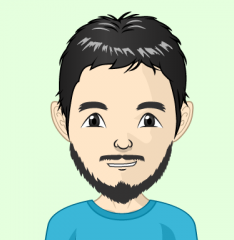 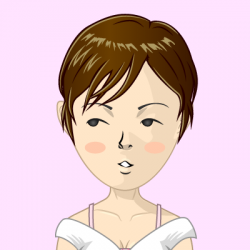 LECRIT
 (PROGRAMA DE FORMACIÓN EN LECTURA CRÍTICA EN INTERNET)
Autores:  V. Ávila, I. Fajardo, P. Delgado, L. Salmerón.
Nº Registro: UV-MET-202183R
CONTROVERTIDO:
Que hay información distinta sobre lo mismo.
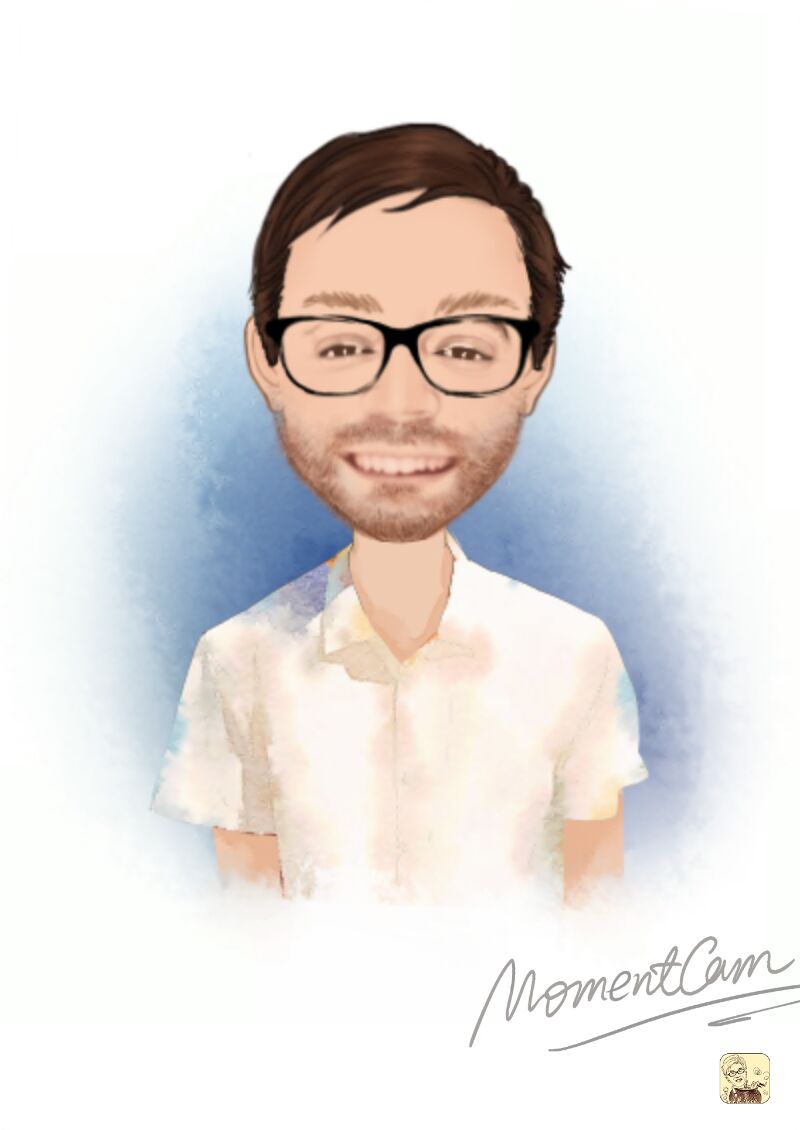 LECRIT
 (PROGRAMA DE FORMACIÓN EN LECTURA CRÍTICA EN INTERNET)
Autores:  V. Ávila, I. Fajardo, P. Delgado, L. Salmerón.
Nº Registro: UV-MET-202183R
En INTERNET hay información CONTROVERTIDA
Entonces, ¿Podemos confiar en todas las páginas?
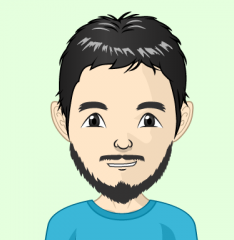 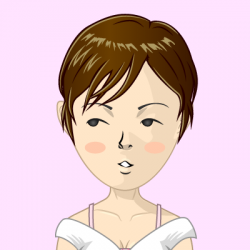 LECRIT
 (PROGRAMA DE FORMACIÓN EN LECTURA CRÍTICA EN INTERNET)
Autores:  V. Ávila, I. Fajardo, P. Delgado, L. Salmerón.
Nº Registro: UV-MET-202183R
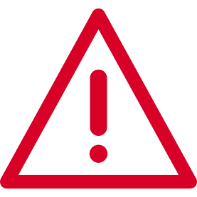 ¡¡No!!!
Para confiar
hay que hacer  
Lectura crítica
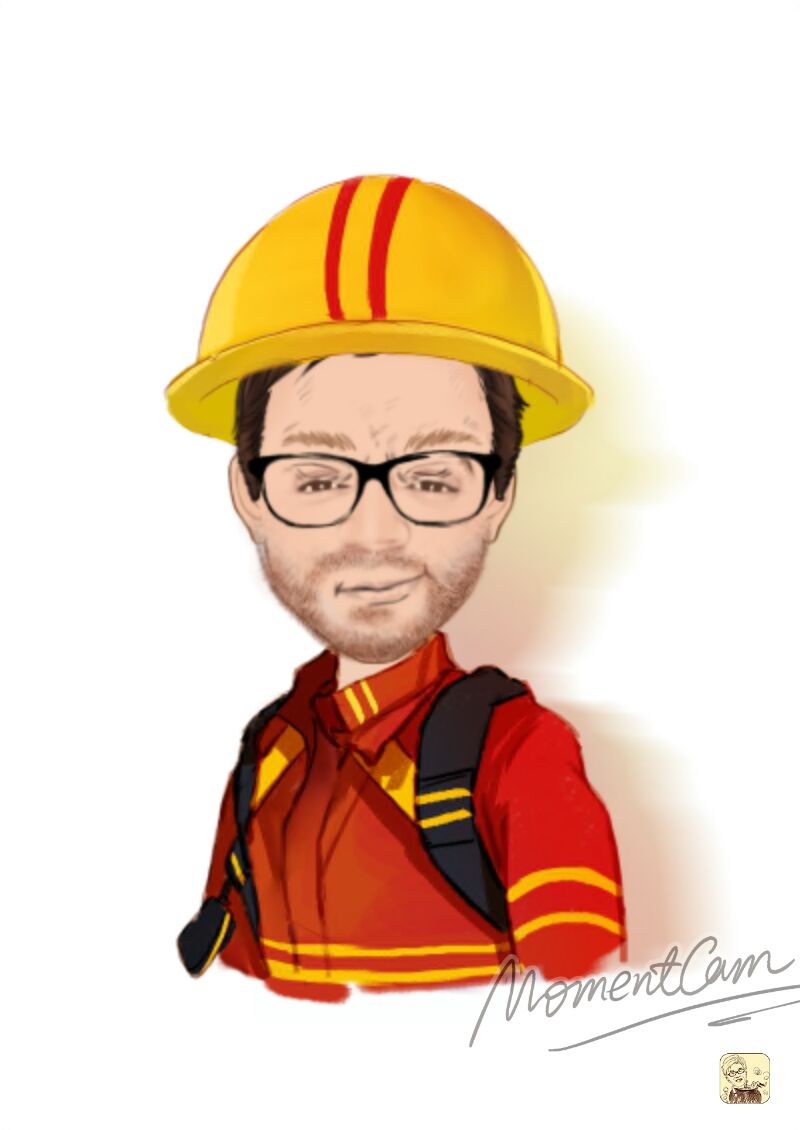 LECRIT
 (PROGRAMA DE FORMACIÓN EN LECTURA CRÍTICA EN INTERNET)
Autores:  V. Ávila, I. Fajardo, P. Delgado, L. Salmerón.
Nº Registro: UV-MET-202183R
Entonces, ¿Las pastillas son buenas o malas para aprender
?
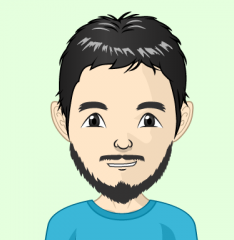 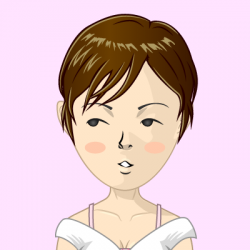 LECRIT
 (PROGRAMA DE FORMACIÓN EN LECTURA CRÍTICA EN INTERNET)
Autores:  V. Ávila, I. Fajardo, P. Delgado, L. Salmerón.
Nº Registro: UV-MET-202183R
www.revista-Hospital.es
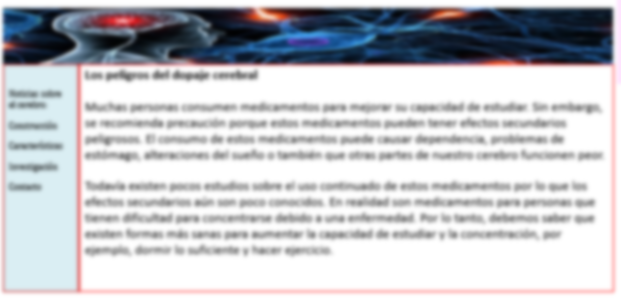 1
www.revista-Hospital.es
 
Dr. Miguel Sánchez, neurólogo del Centro para la Prevención de las Adicciones del Hospital Central
LECRIT
 (PROGRAMA DE FORMACIÓN EN LECTURA CRÍTICA EN INTERNET)
Autores:  V. Ávila, I. Fajardo, P. Delgado, L. Salmerón.
Nº Registro: UV-MET-202183R
www.super-cerebro.es
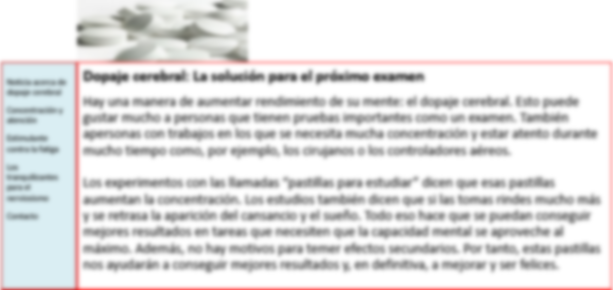 2
www.super-cerebro.es
 
Marcos Giner, jefe del departamento de ventas de "Super Cerebro" (empresa que fabrica las píldoras para aprender)
LECRIT
 (PROGRAMA DE FORMACIÓN EN LECTURA CRÍTICA EN INTERNET)
Autores:  V. Ávila, I. Fajardo, P. Delgado, L. Salmerón.
Nº Registro: UV-MET-202183R
¿Qué piensas ahora?
2
1
www.revista-Hospital.es
 
Dr. Miguel Sánchez, neurólogo del Centro para la Prevención de las Adicciones del Hospital Central
www.super-cerebro.es
 
Marcos Giner, jefe del departamento de ventas de "Super Cerebro" (empresa que fabrica las píldoras para aprender)
LECRIT
 (PROGRAMA DE FORMACIÓN EN LECTURA CRÍTICA EN INTERNET)
Autores:  V. Ávila, I. Fajardo, P. Delgado, L. Salmerón.
Nº Registro: UV-MET-202183R
El texto que yo he encontrado es mejor porque te dice que con las pastillas aprenderás más. Además lo escribe un jefe del departamento de ventas que son los encargados de vender pastillas. Los jefes saben muy bien para que sirven esas pastillas y lo buenas que son.
Yo creo que el texto que yo he encontrado es mejor, podemos confiar más, te dice que problemas te pueden dar las pastillas. Porque lo escribe un ‘neurólogo’ que es un médico del cerebro y un médico sabe mucho de pastillas.
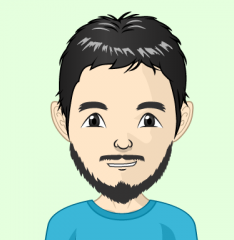 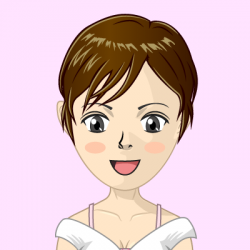 LECRIT
 (PROGRAMA DE FORMACIÓN EN LECTURA CRÍTICA EN INTERNET)
Autores:  V. Ávila, I. Fajardo, P. Delgado, L. Salmerón.
Nº Registro: UV-MET-202183R
¿QUÉ HEMOS APRENDIDO EN ESTE CAPÍTULO?
Para hacer una lectura crítica 
hay que decidir en qué información confiar. 
Debemos saber: 

¿Qué dice el texto?
LECRIT
 (PROGRAMA DE FORMACIÓN EN LECTURA CRÍTICA EN INTERNET)
Autores:  V. Ávila, I. Fajardo, P. Delgado, L. Salmerón.
Nº Registro: UV-MET-202183R